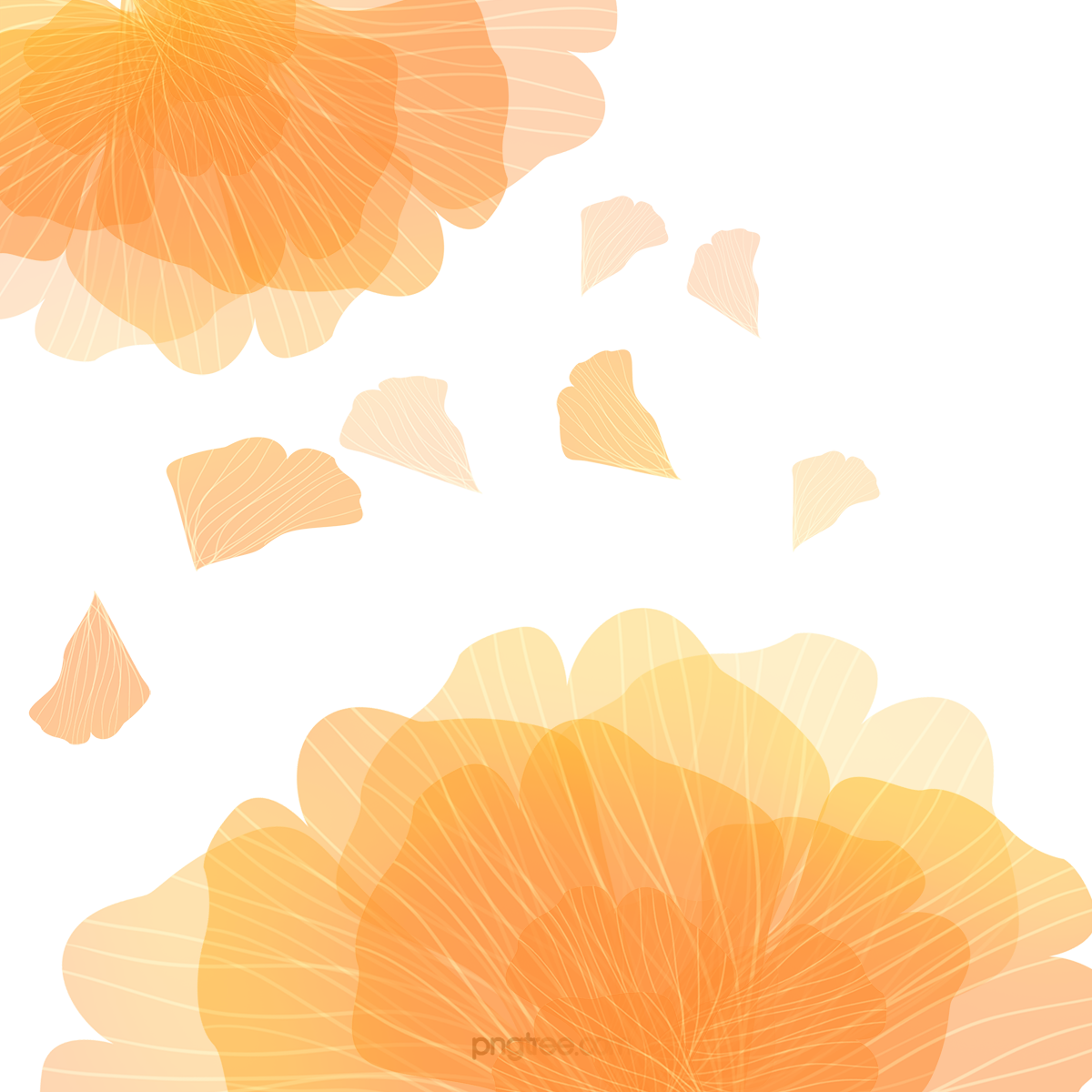 CHỦ ĐỀ 1 
THẾ GIỚI MĨ THUẬT
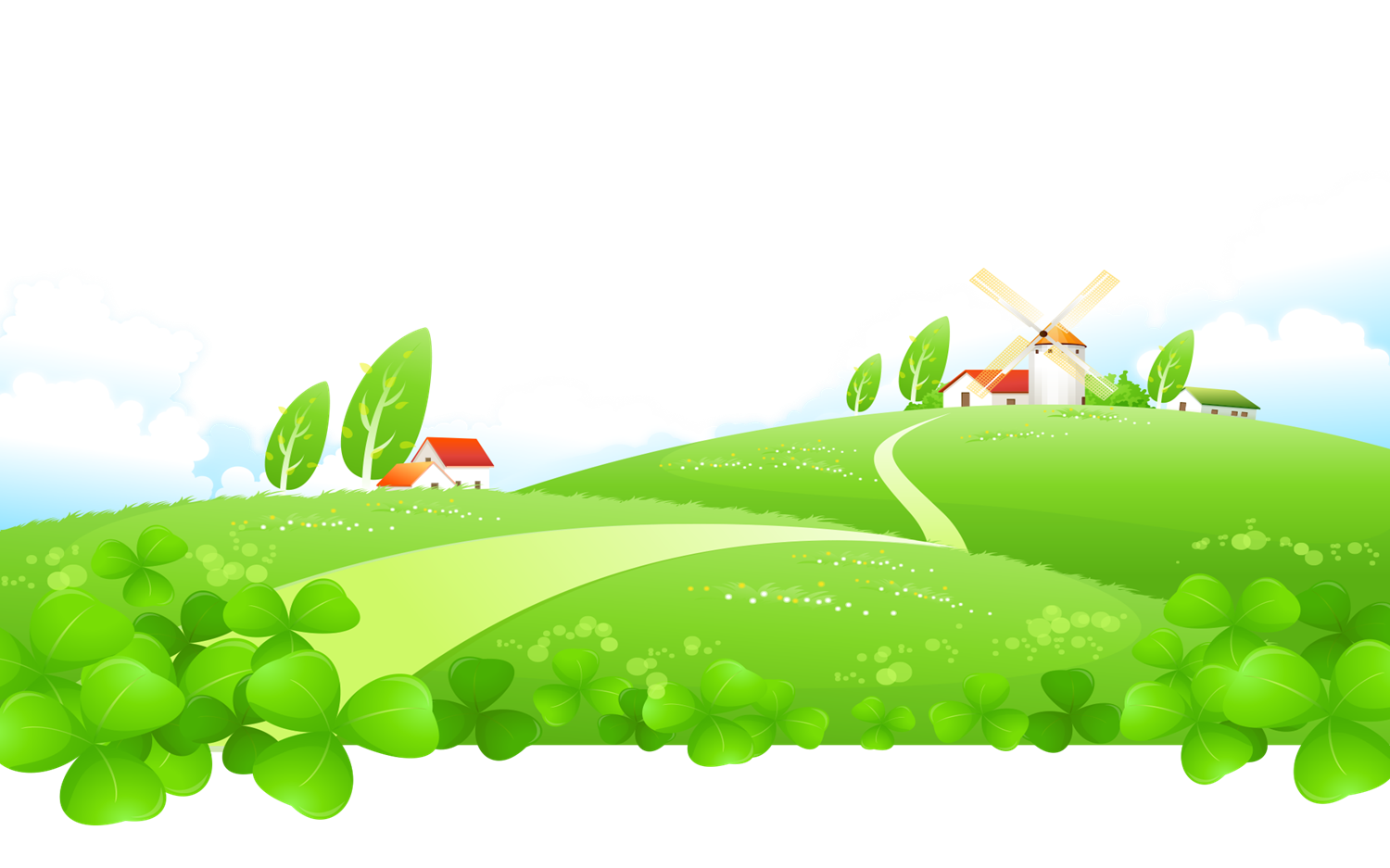 (  tiết  4 )  :  GÓC  MĨ  THUẬT  CỦA  EM
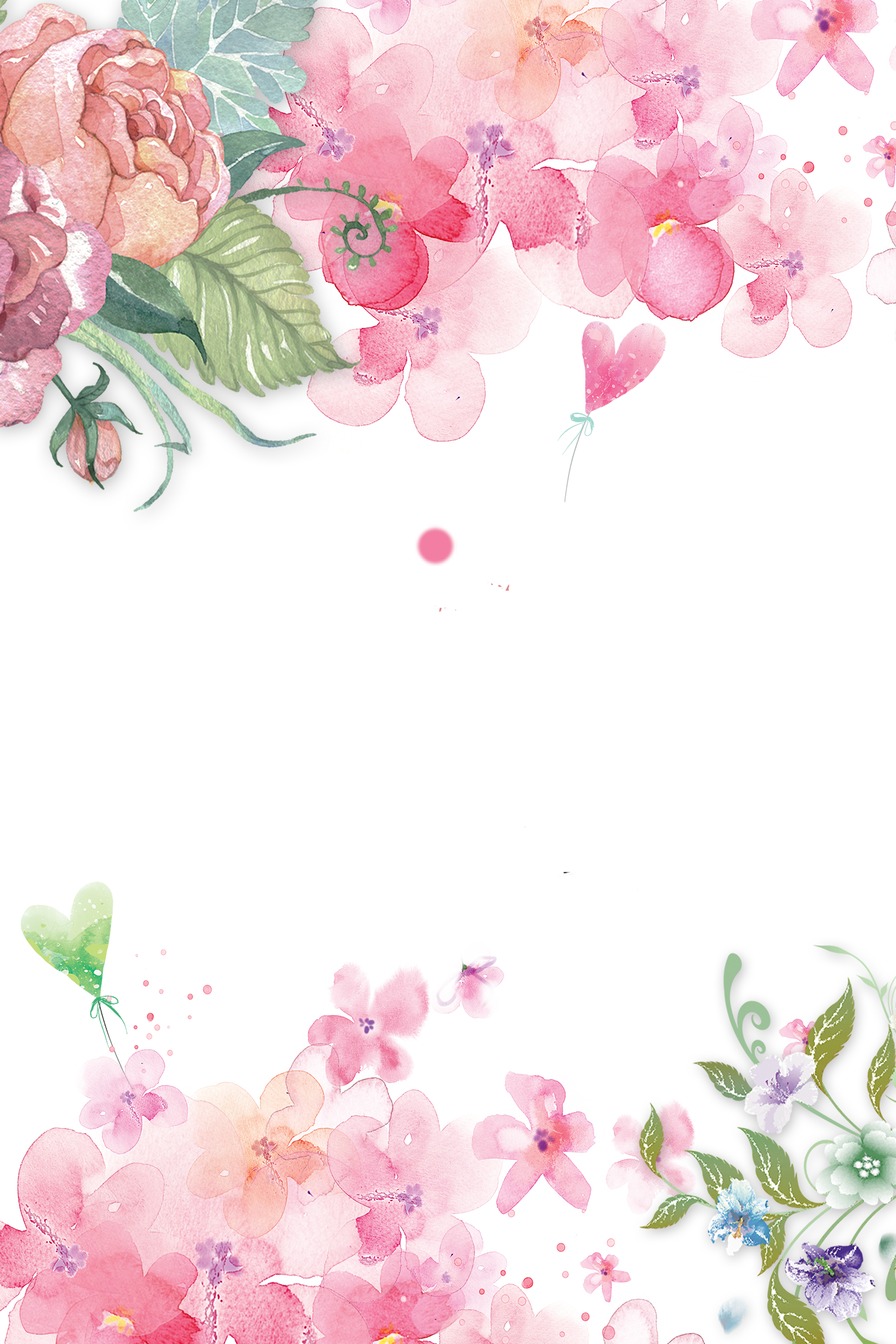 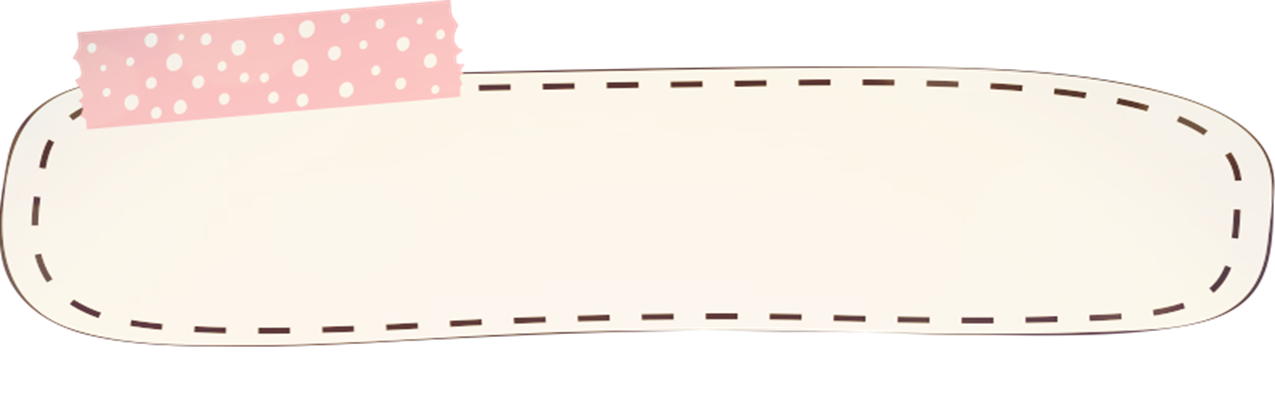 KHỞI ĐỘNG
Chơi trò chơi :
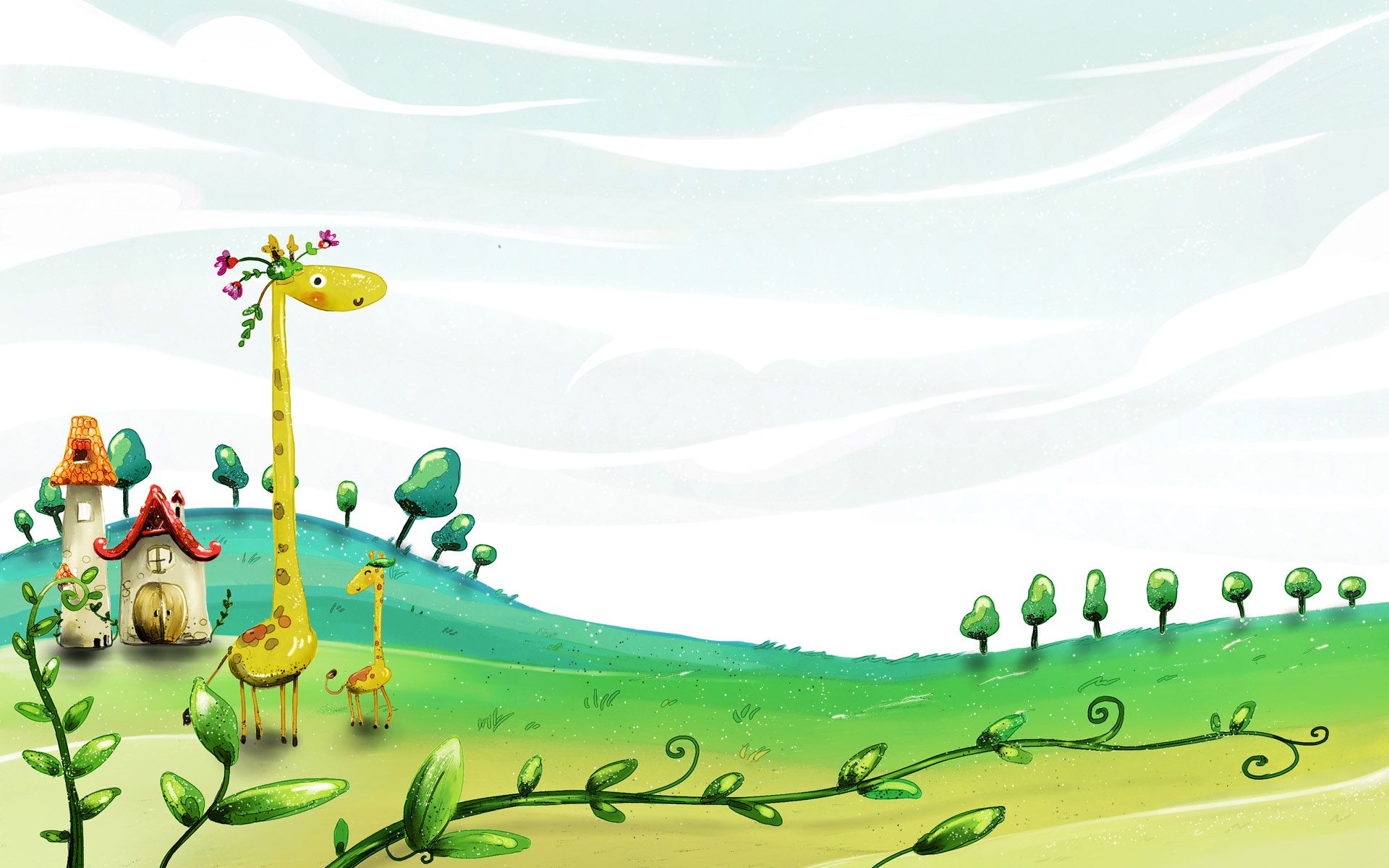 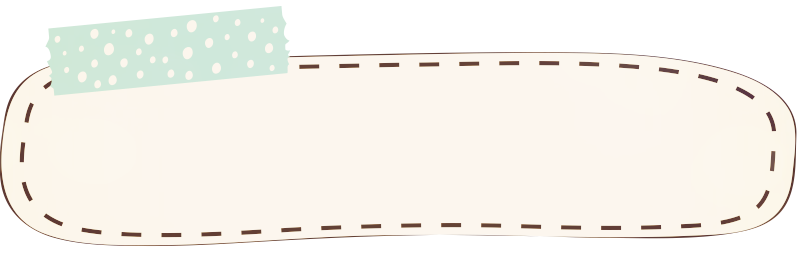 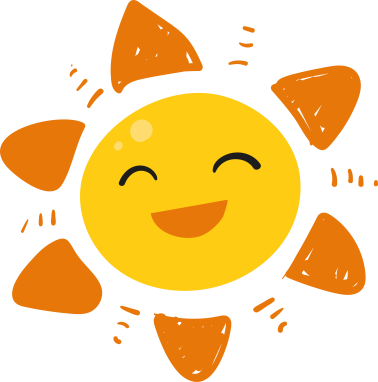 Nghe nhạc đoán tên bài hát
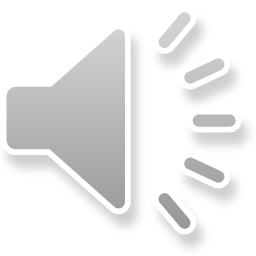 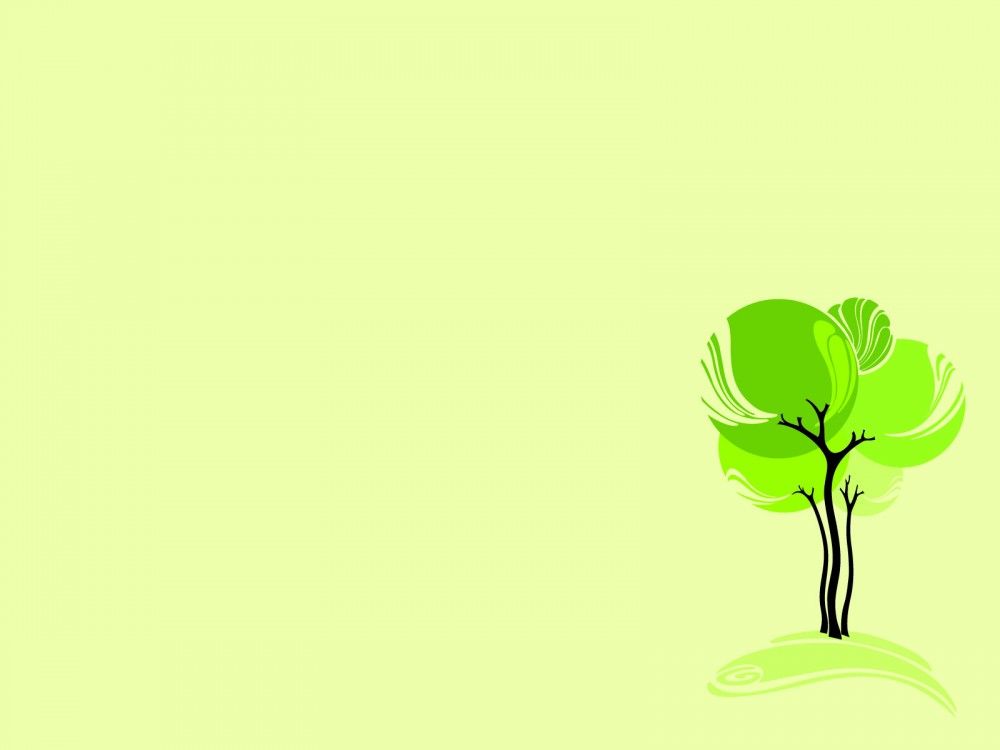 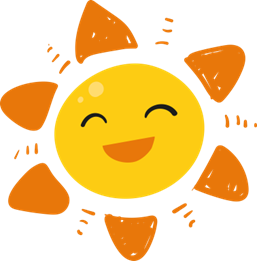 Cả nhà thương nhau
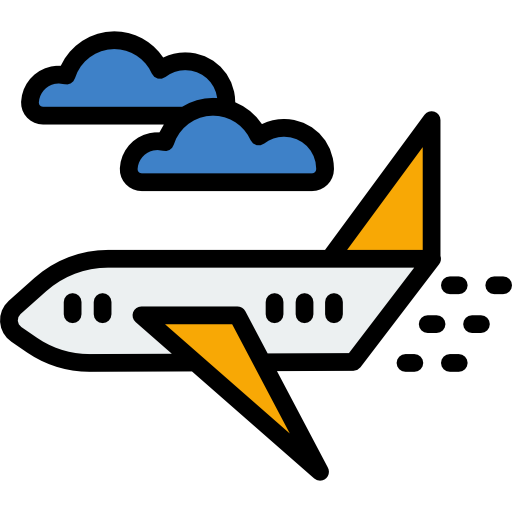 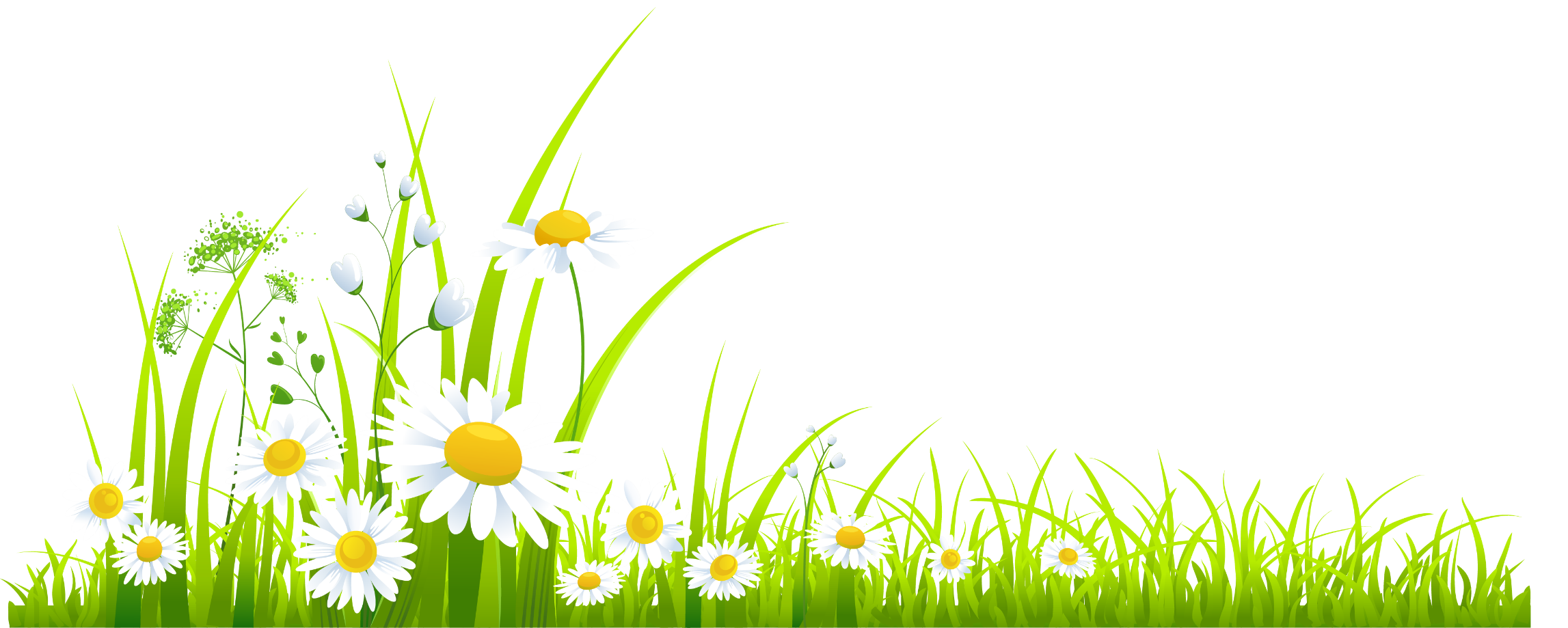 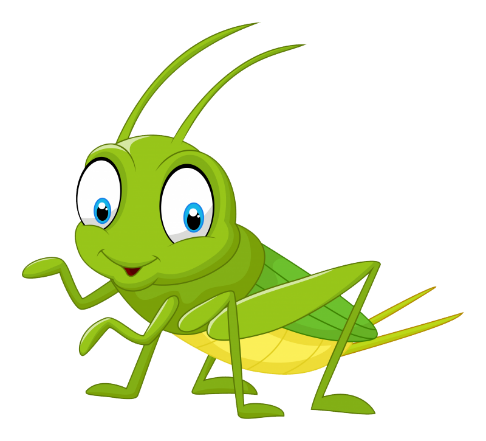 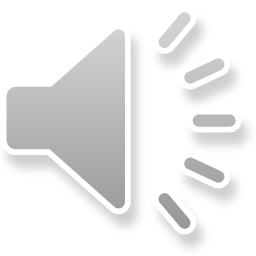 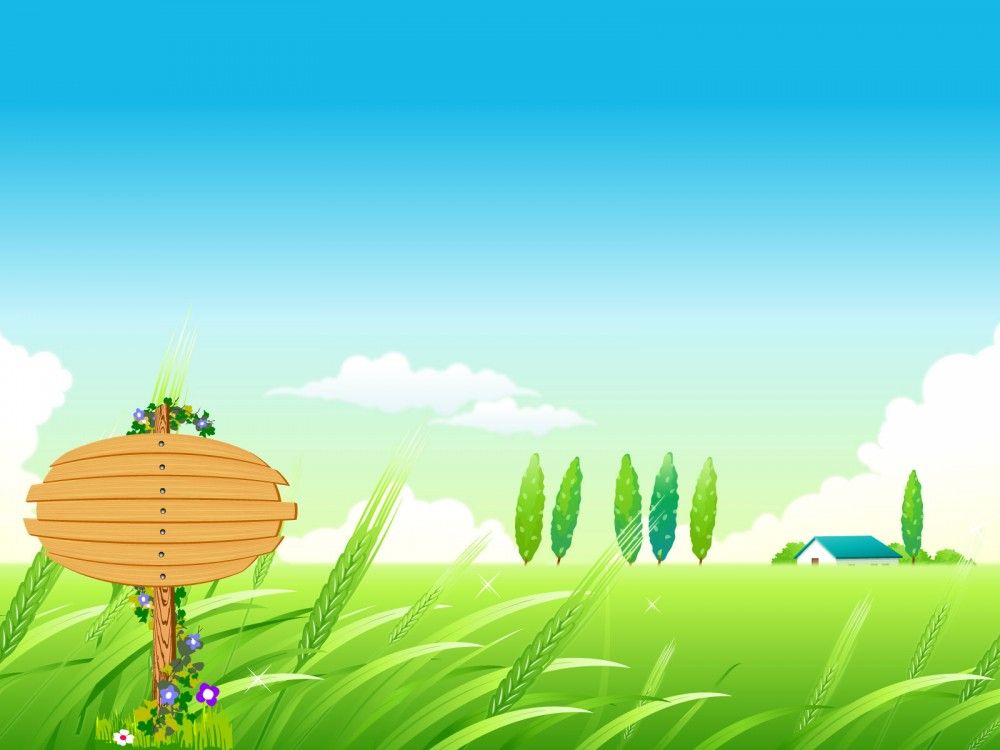 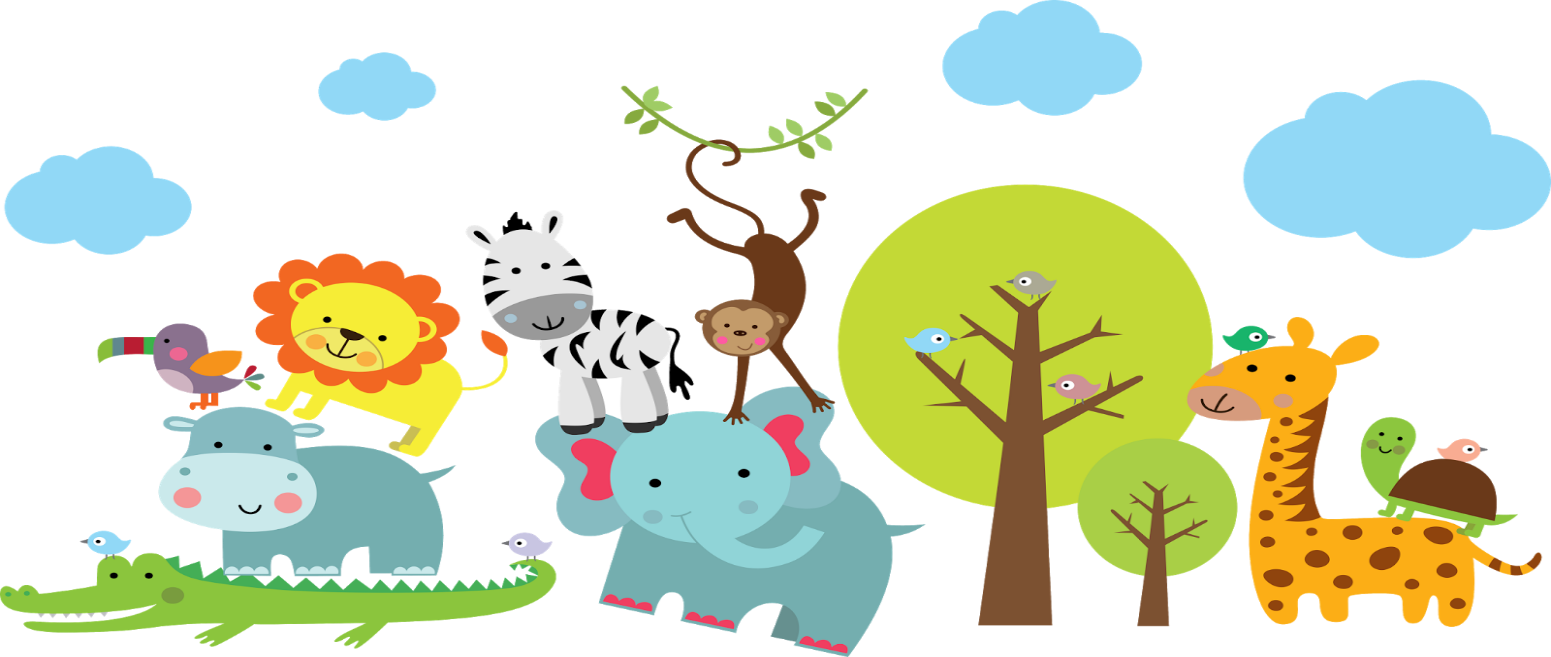 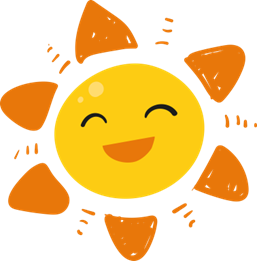 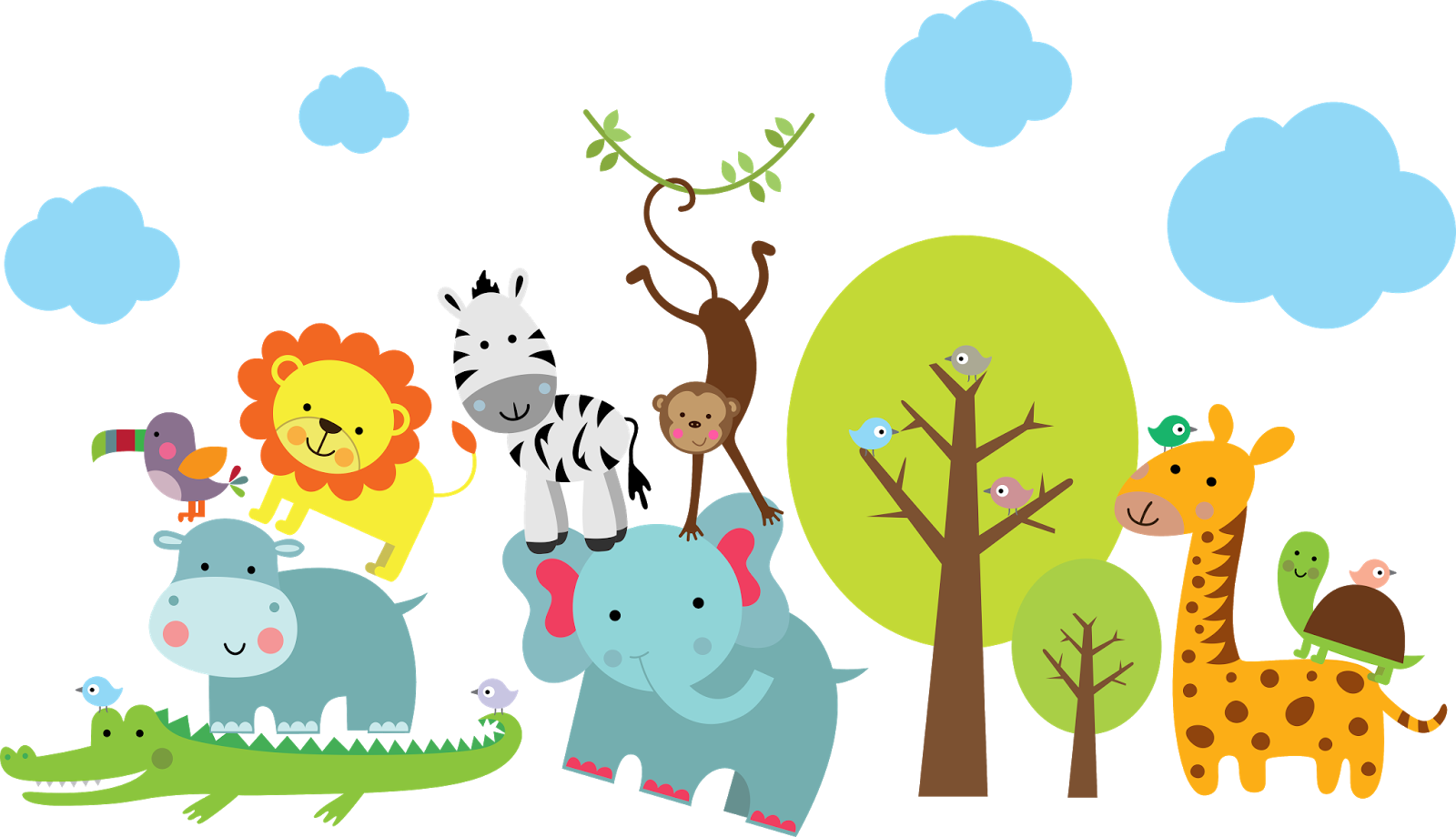 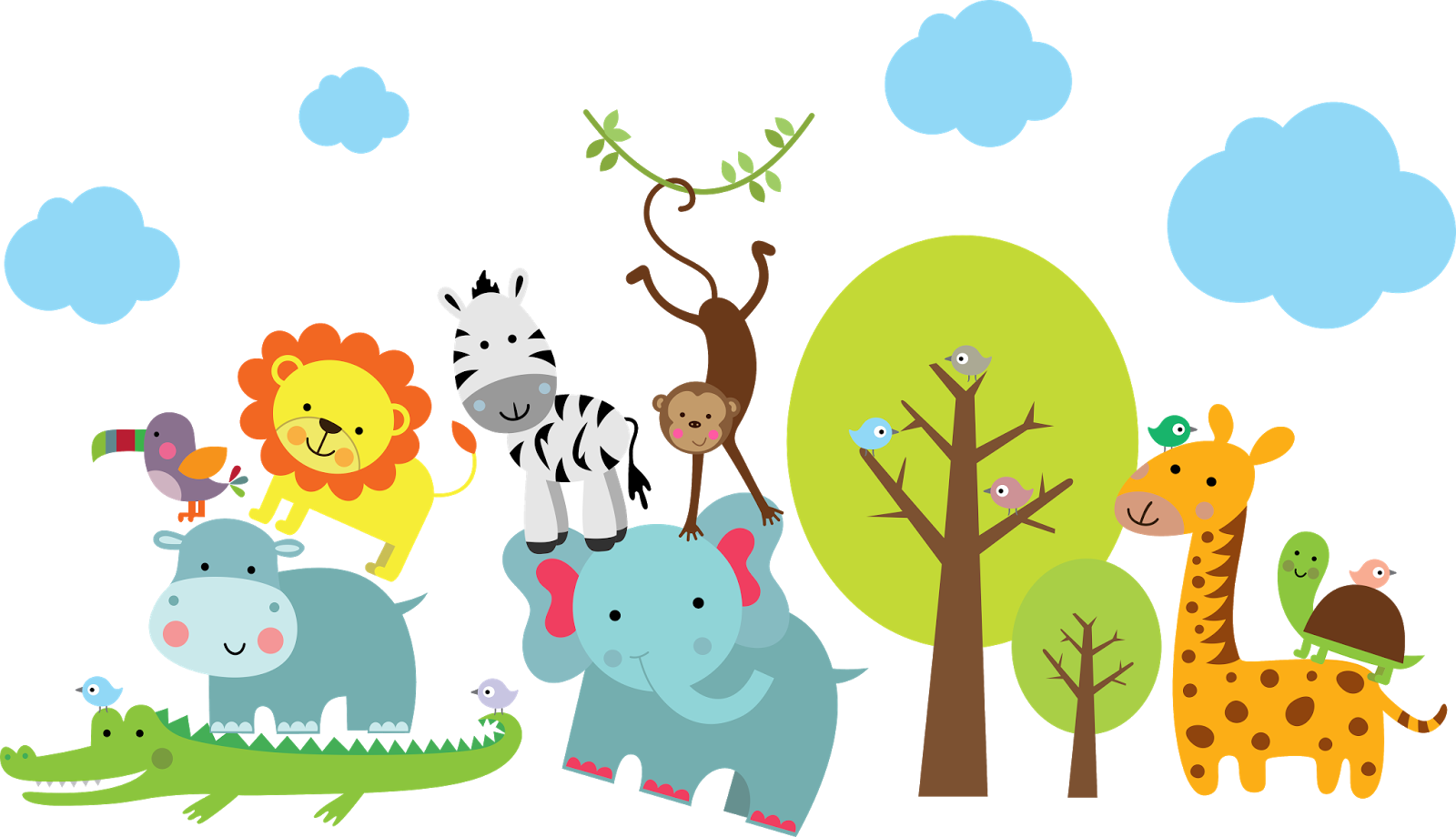 CON CÒ BÉ BÉ
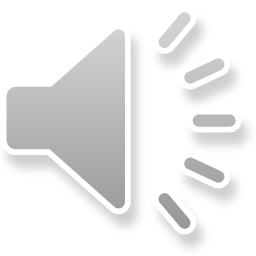 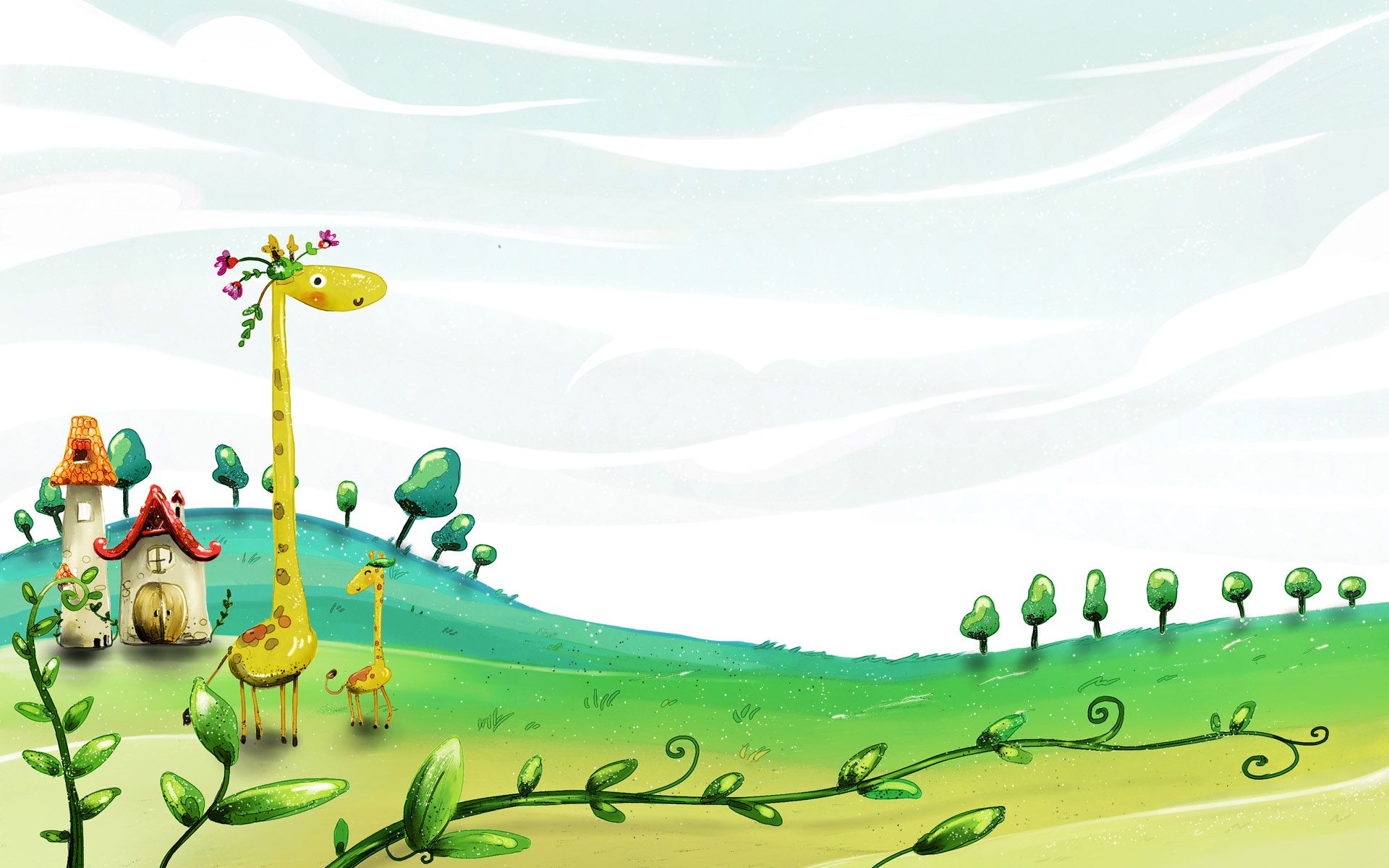 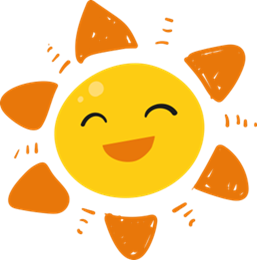 MỘT GIA  ĐÌNH NHỎ
MỘT HẠNH PHÚC TO
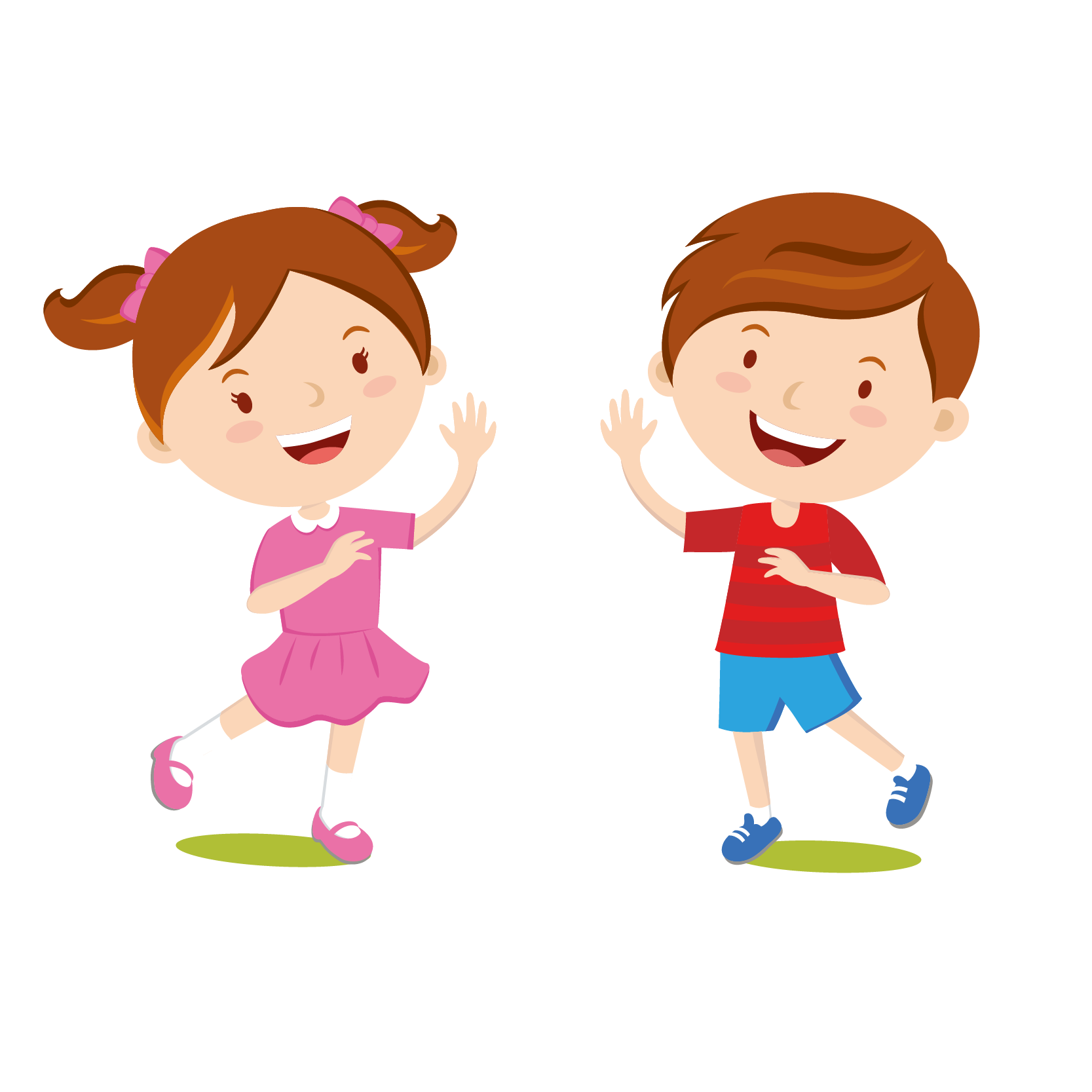 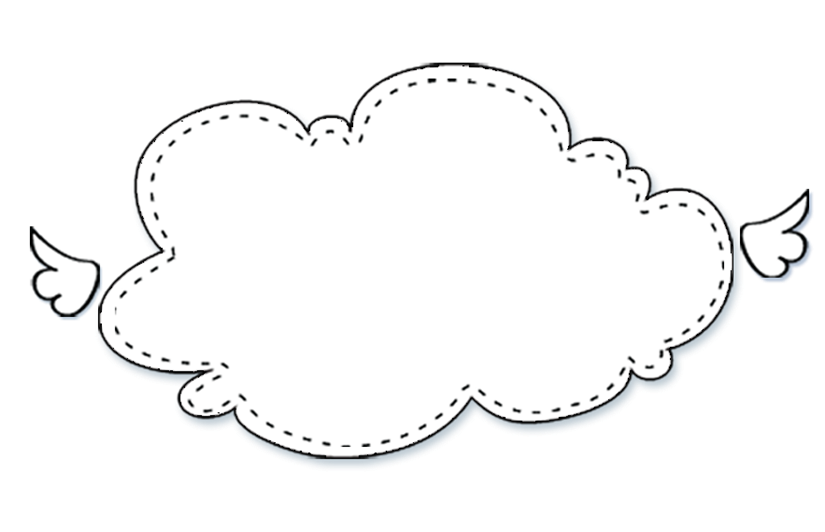 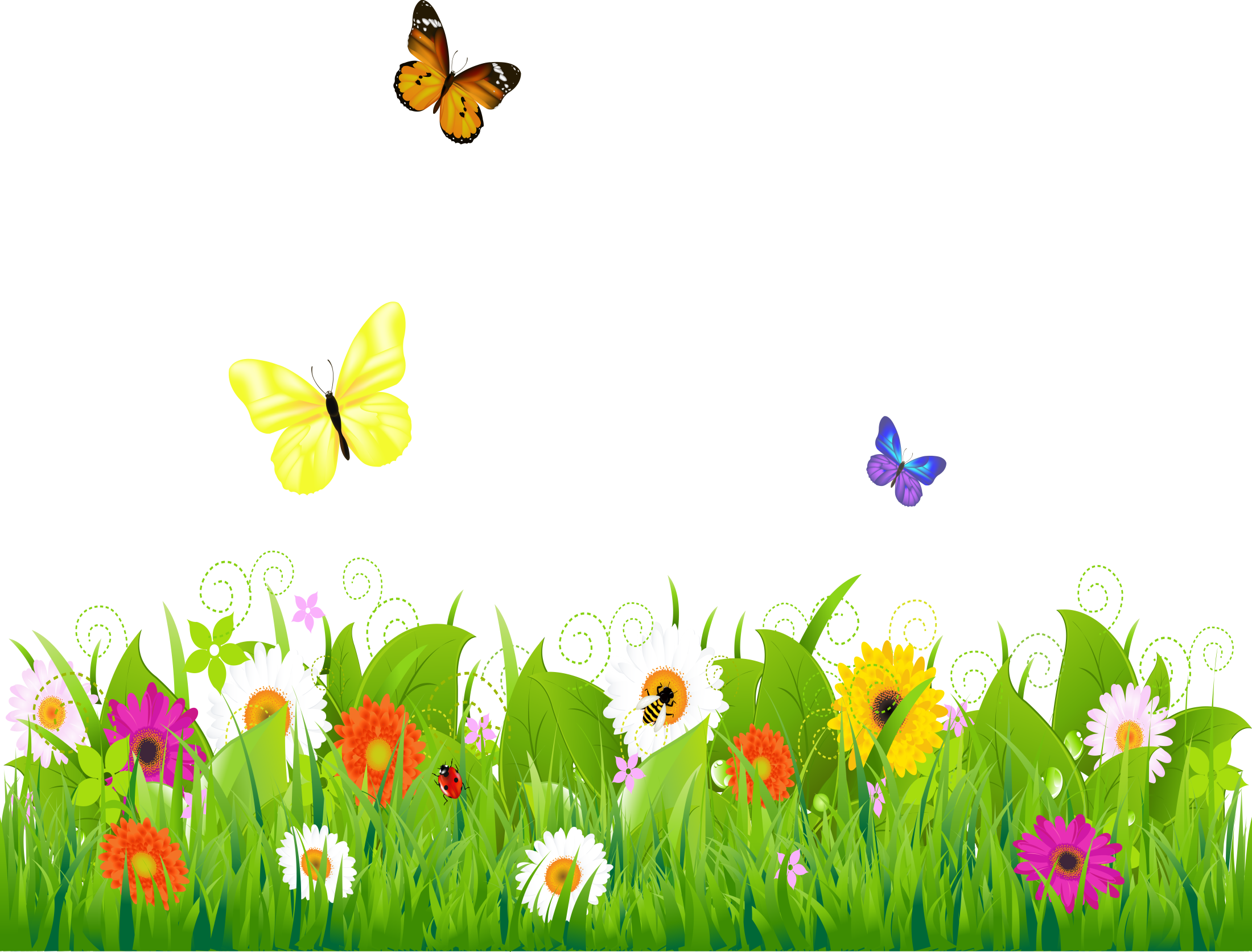 Kết hợp các sản phẩm của 
mình / hoặc nhóm ở tiết trước 
 trang trí thêm thành sản phẩm 
hoàn chỉnh
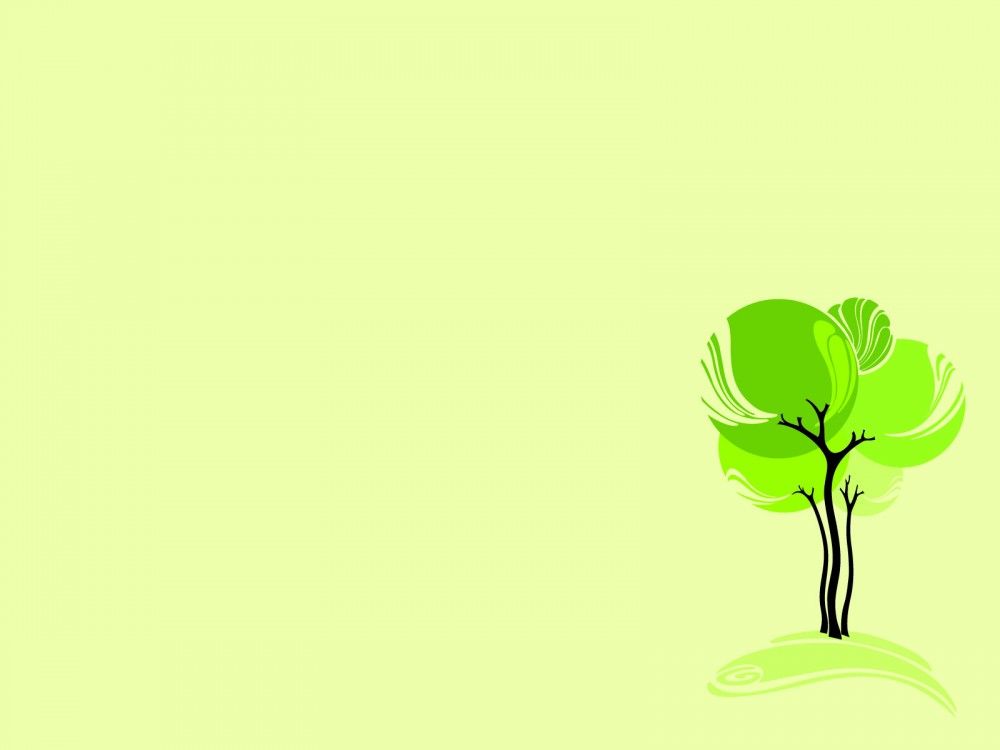 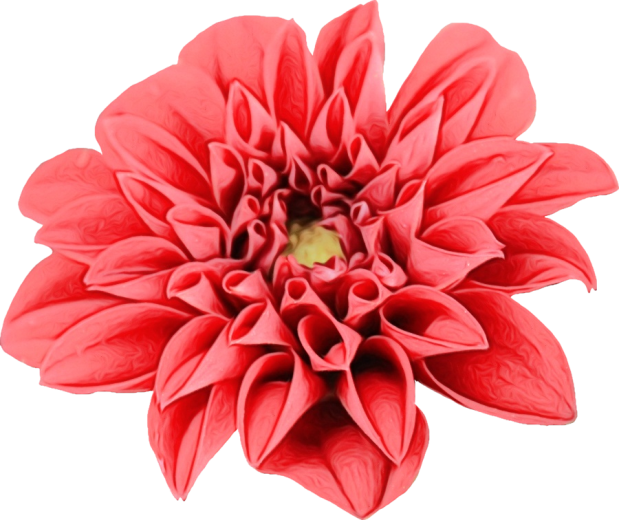 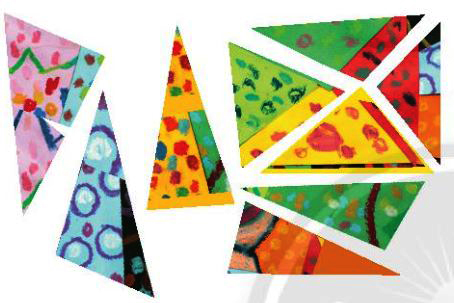 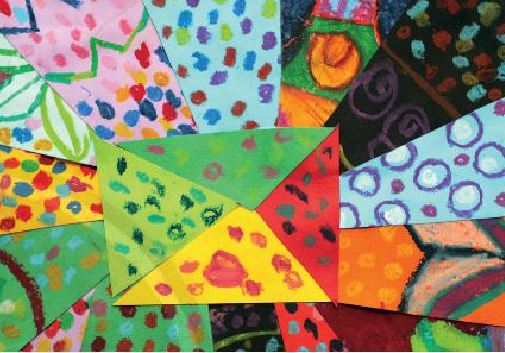 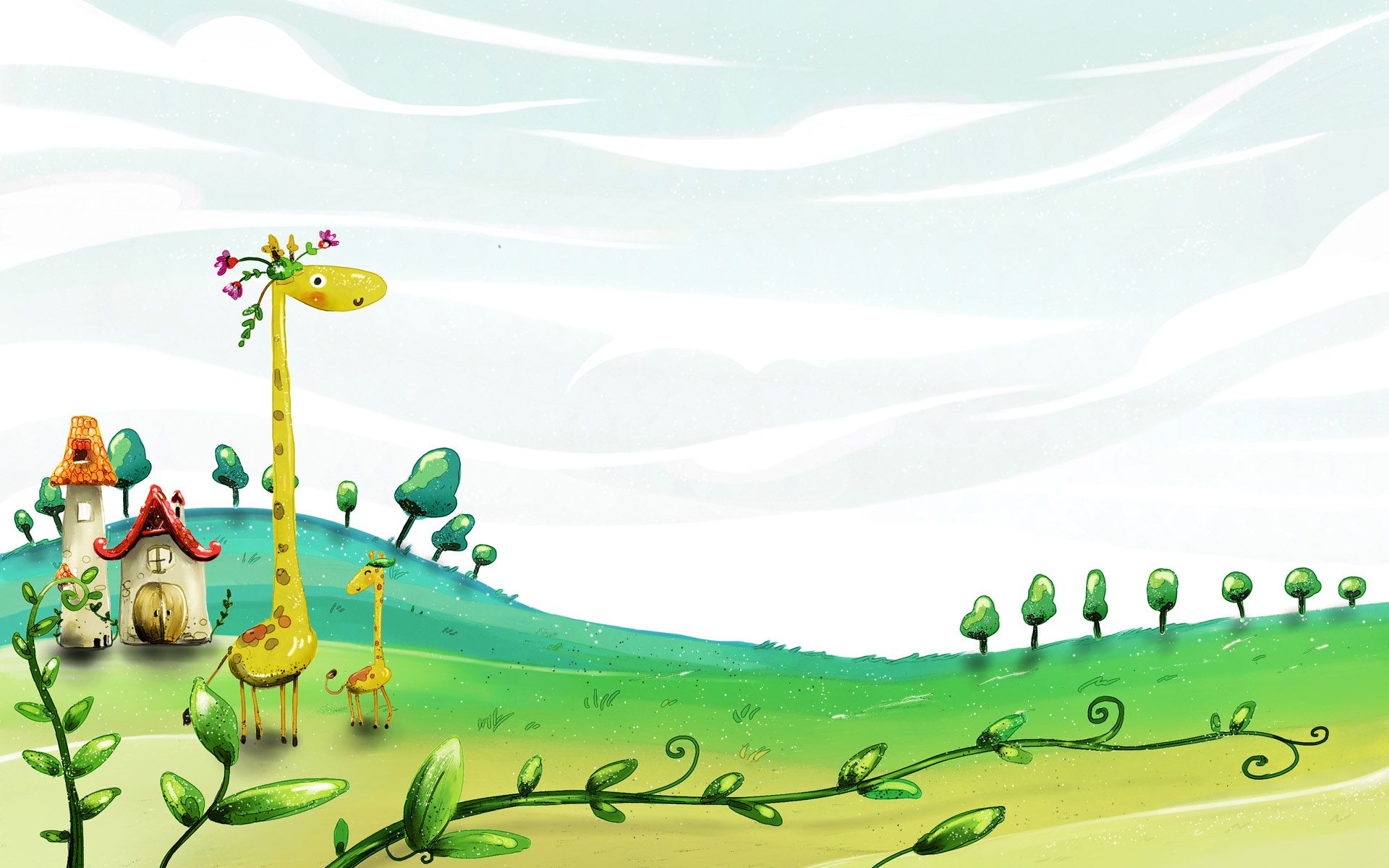 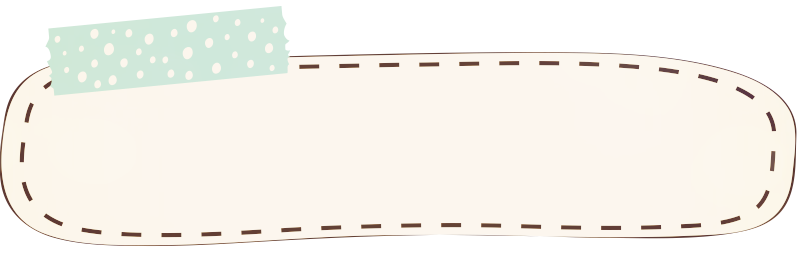 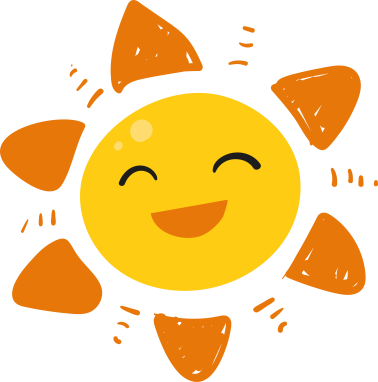 Trưng bày, giới thiệu sản phẩm của mình ( hoặc nhóm ) trước lớp
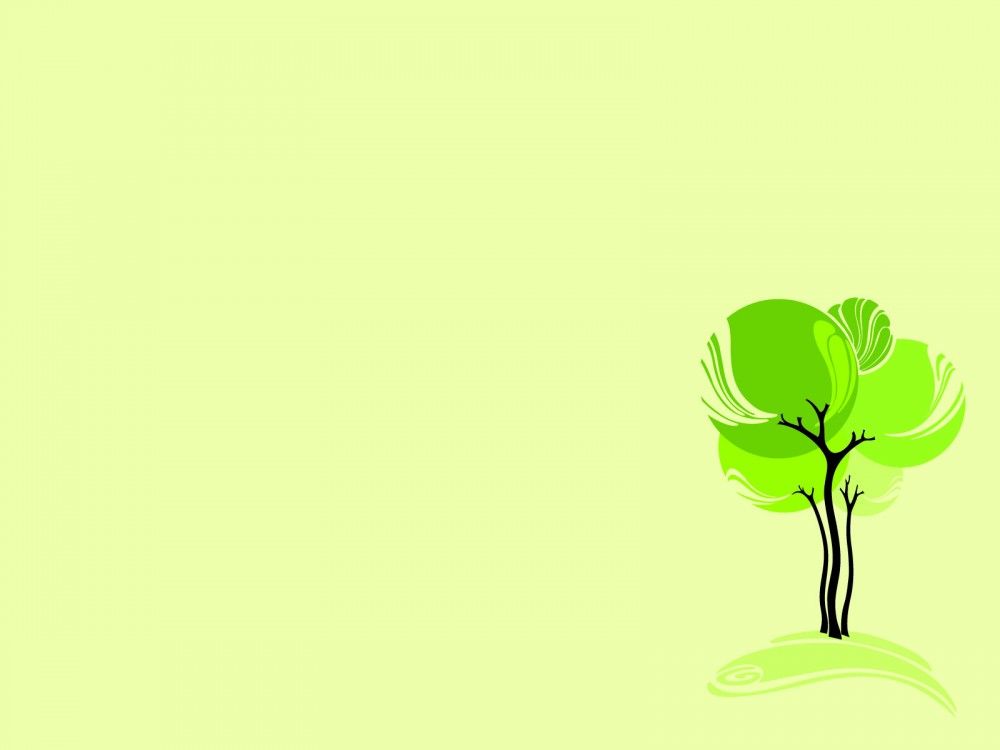 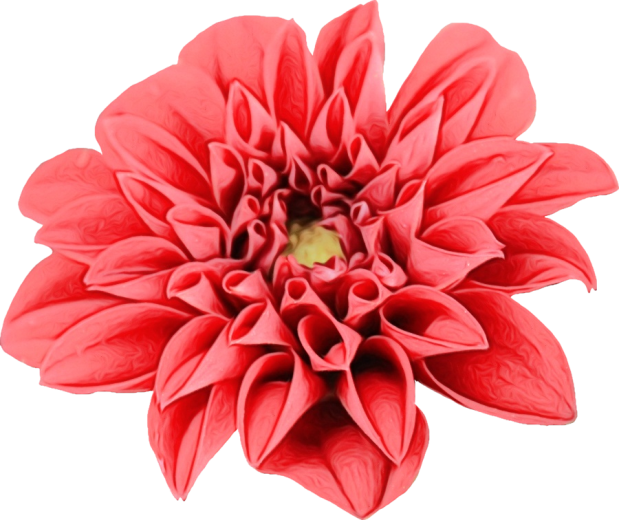 Nhận xét sản phẩm của bạn / hoặc 
của nhóm bạn
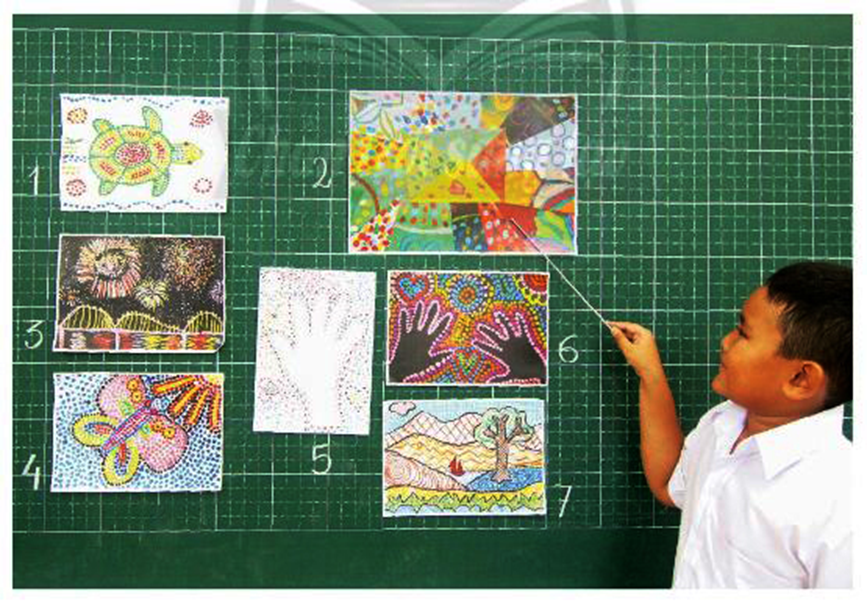 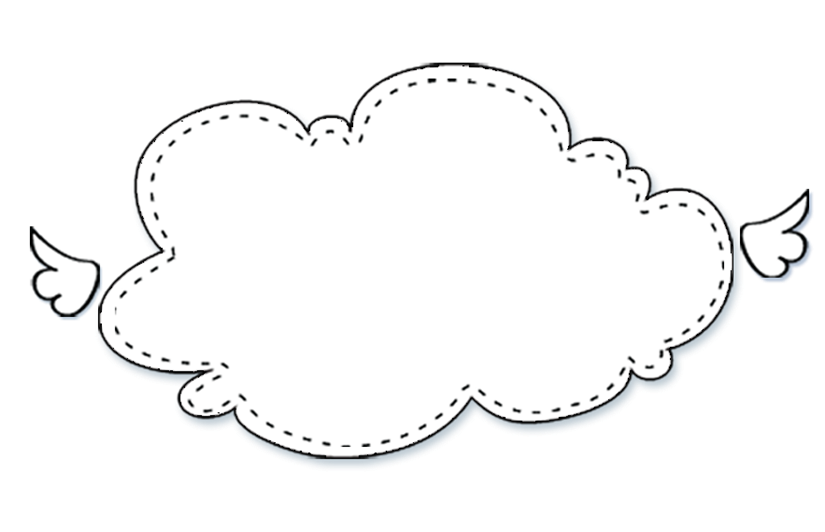 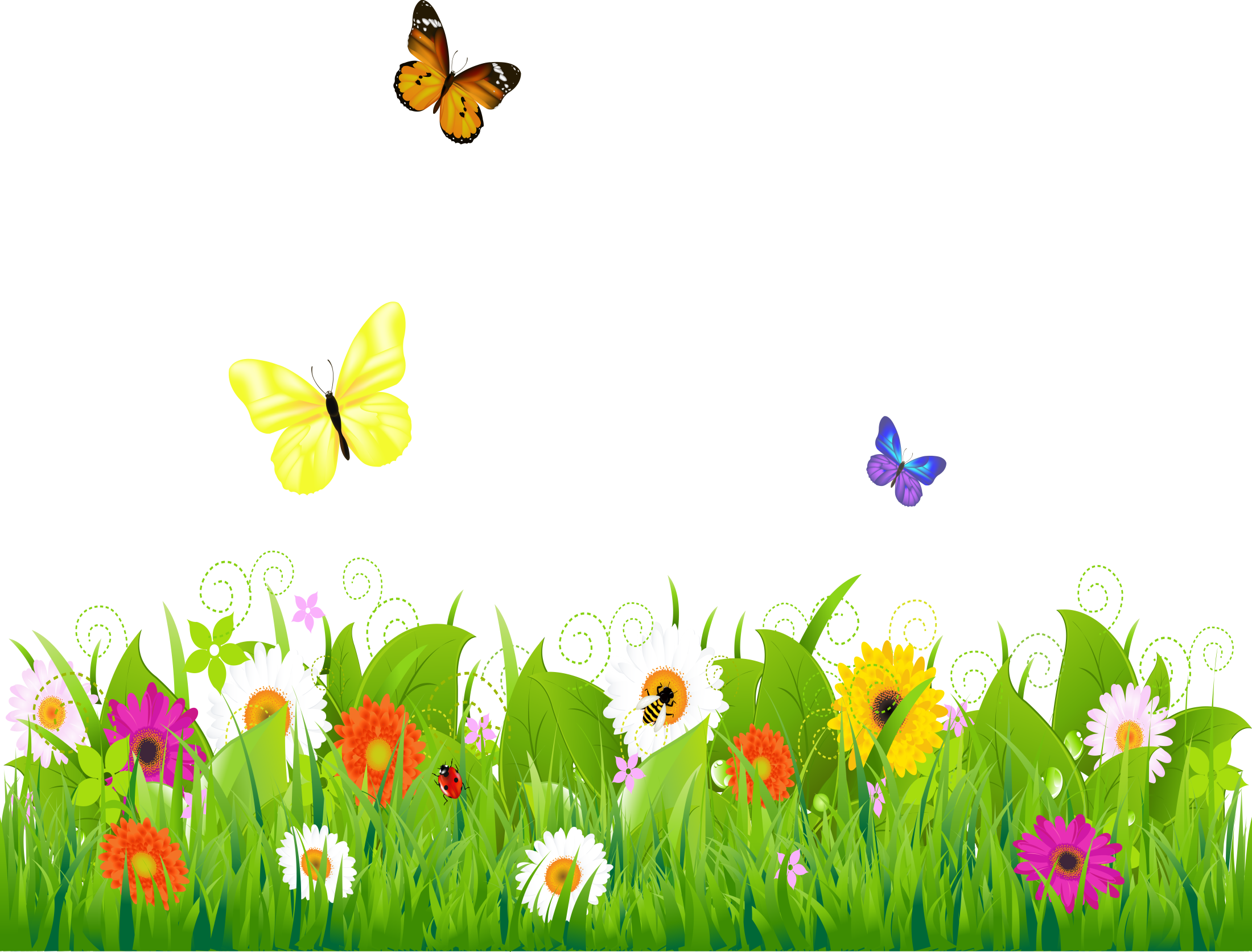 Hãy biết yêu quý 
và giữ gìn đồ dùng học tập ,
 và sản phẩm mĩ thuật
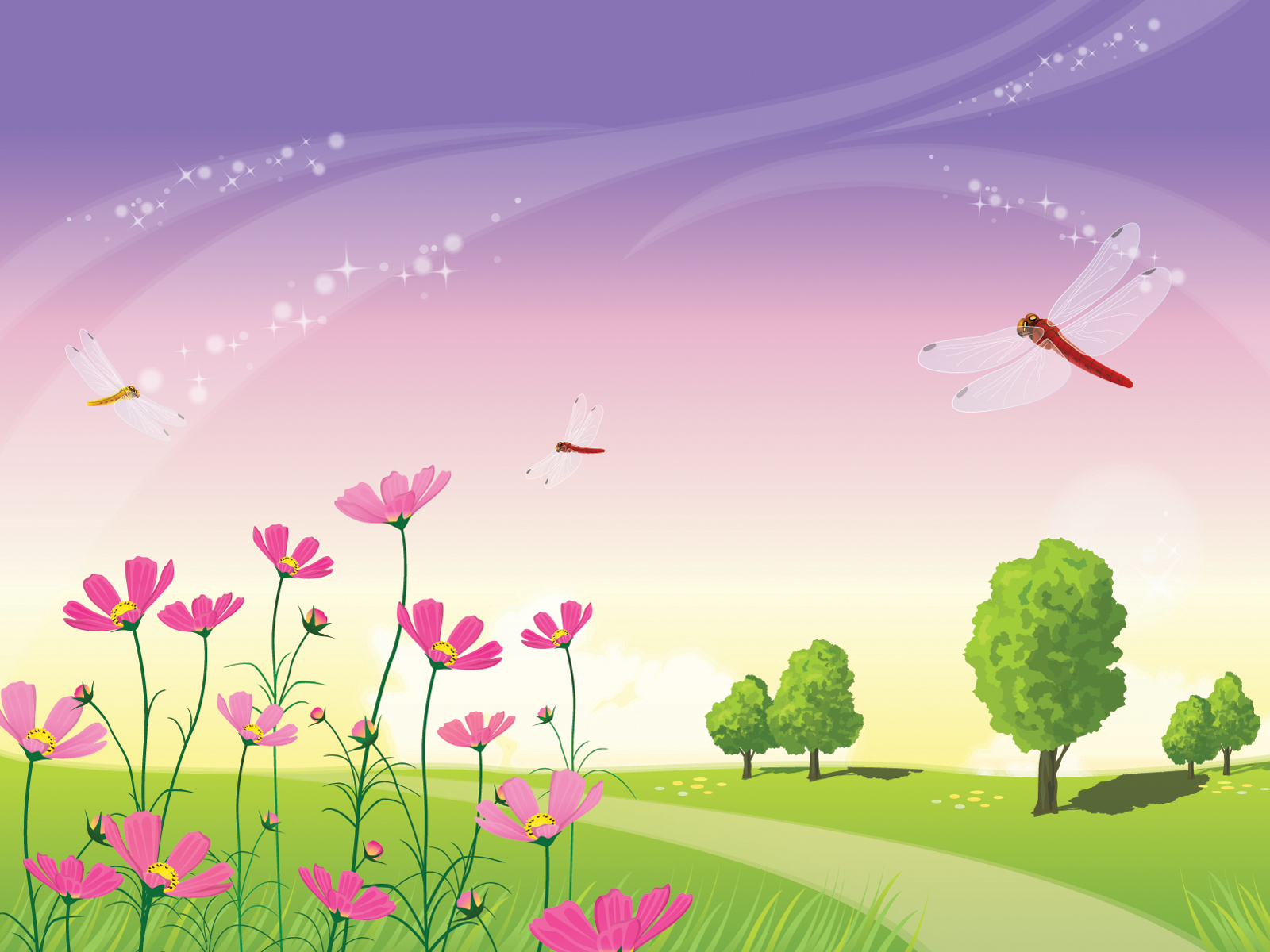 Tổng kết chủ đề
Chúc quý thầy cô và gia đình
    luôn mạnh khỏe gia đình hạnh phúc 
 chúc các bạn HS chăm ngoan học giỏi
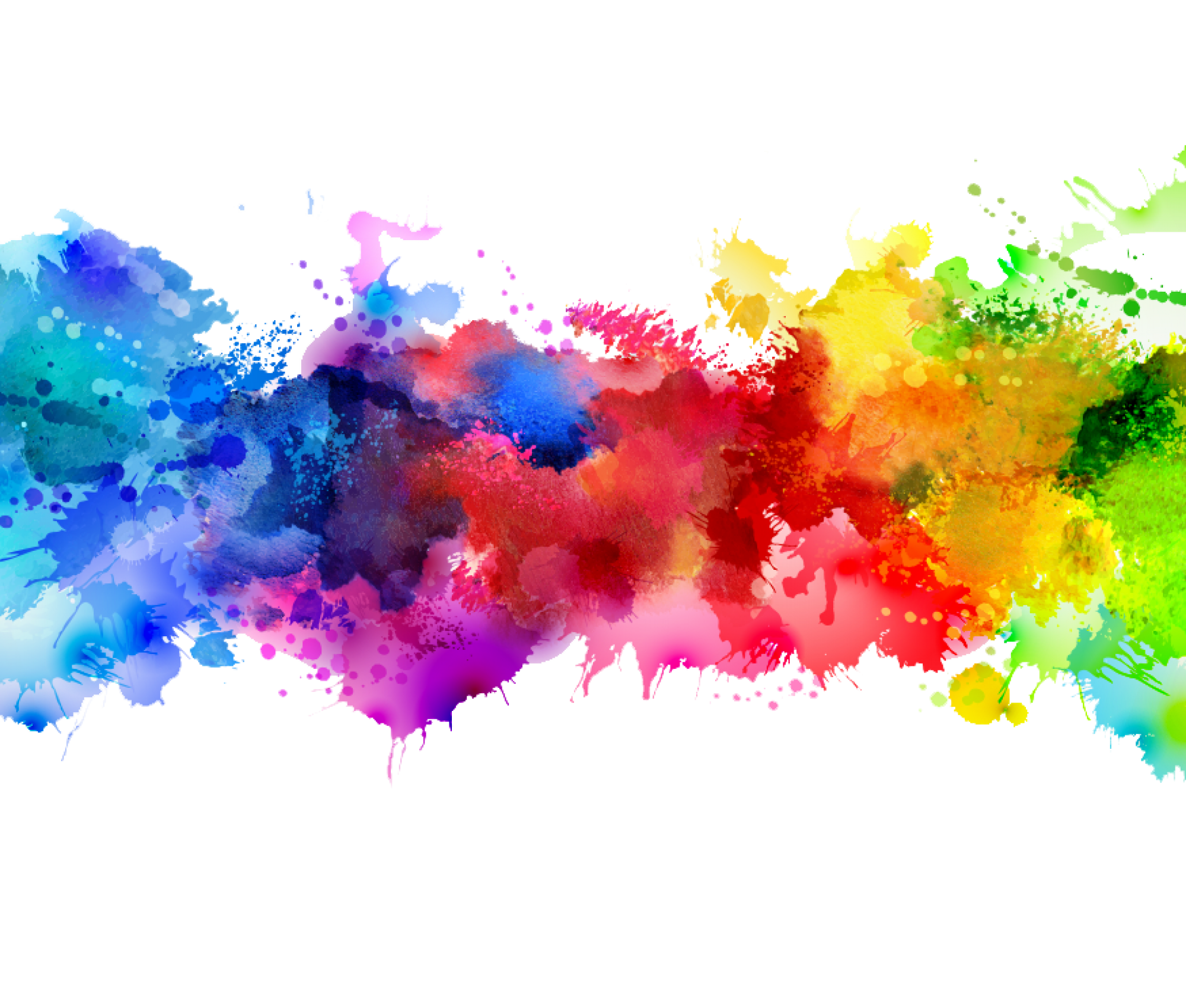